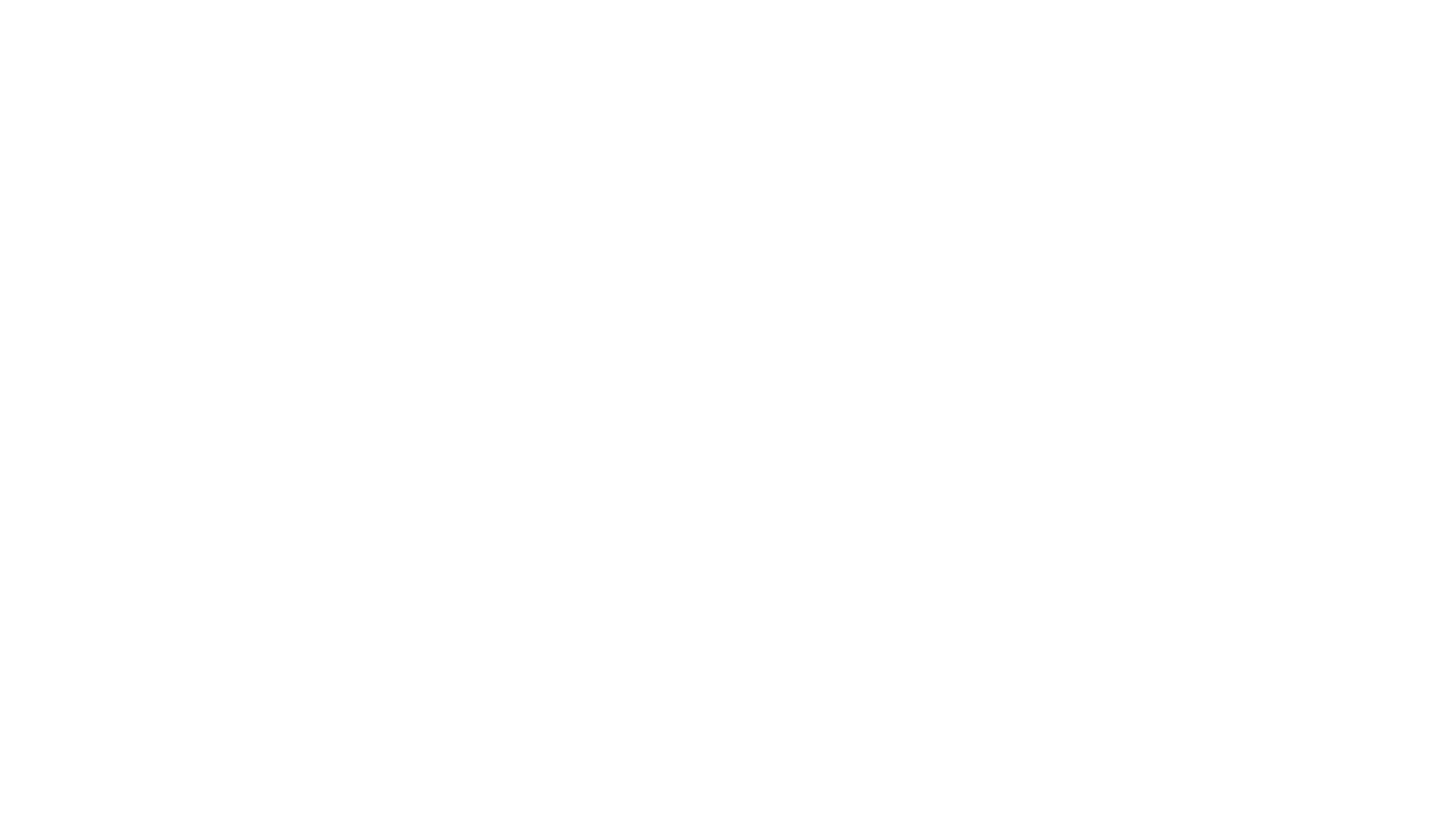 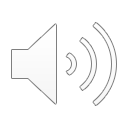 Taken from Total English- workbook: Pearson Longman.
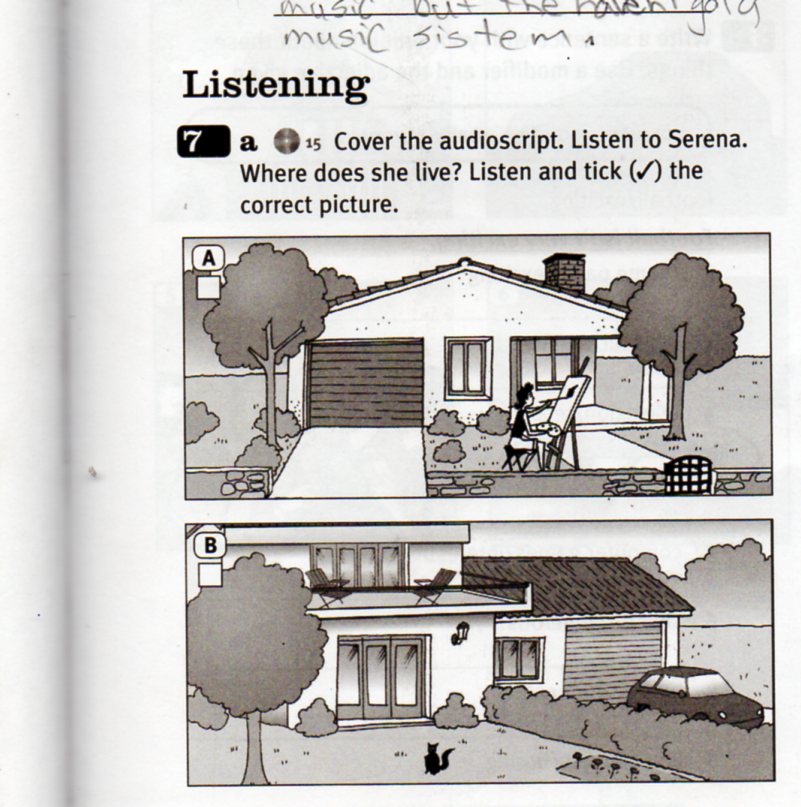 Listen to Serena, where does she live?: Listen and tick  the correct picture. A or B.  Answer:  ____